Fig. 1 The S&P 500 index between April 28, 1989, and February 26, 2009: (a) the returns, (b) the posterior median of ...
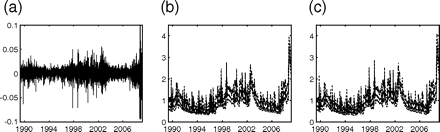 Journal of Financial Econometrics, Volume 9, Issue 3, Summer 2011, Pages 519–549, https://doi.org/10.1093/jjfinec/nbq027
The content of this slide may be subject to copyright: please see the slide notes for details.
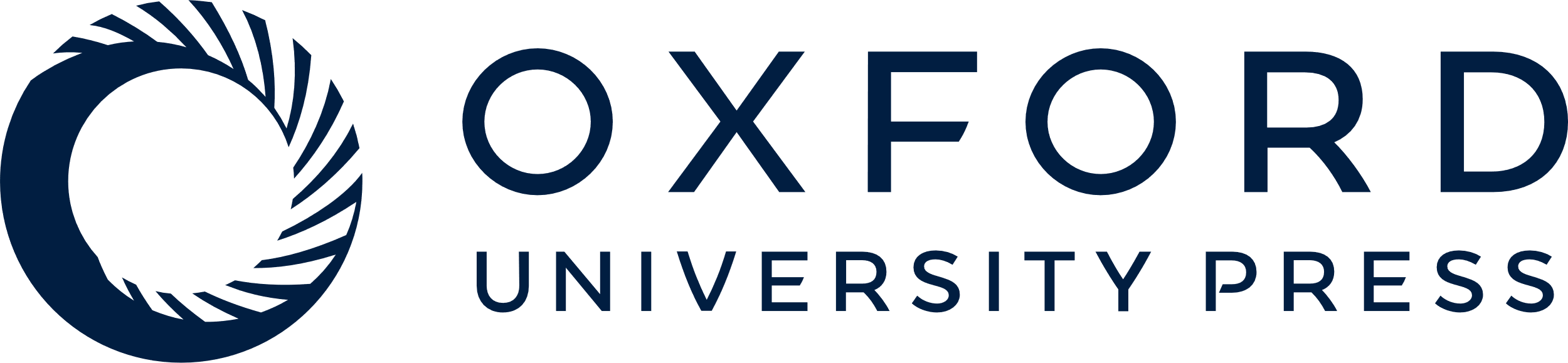 [Speaker Notes: Fig. 1 The S&P 500 index between April 28, 1989, and February 26, 2009: (a) the returns, (b) the posterior median of volatility (solid line) with 95% credible interval (dashed line) using the Inf-Sup Gamma OU model, and (c) the posterior median of volatility (solid line) with 95% credible interval (dashed line) using the Inf-Sup NP OU model


Unless provided in the caption above, the following copyright applies to the content of this slide: © Oxford University Press 2011]
Fig. 2 The S&P 500 index between April 28, 1989, and February 26, 2009: (a) the posterior mean of Fλ and ...
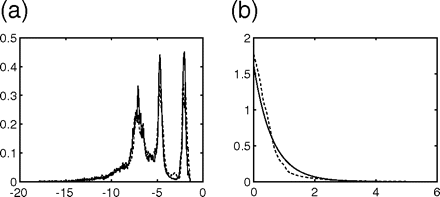 Journal of Financial Econometrics, Volume 9, Issue 3, Summer 2011, Pages 519–549, https://doi.org/10.1093/jjfinec/nbq027
The content of this slide may be subject to copyright: please see the slide notes for details.
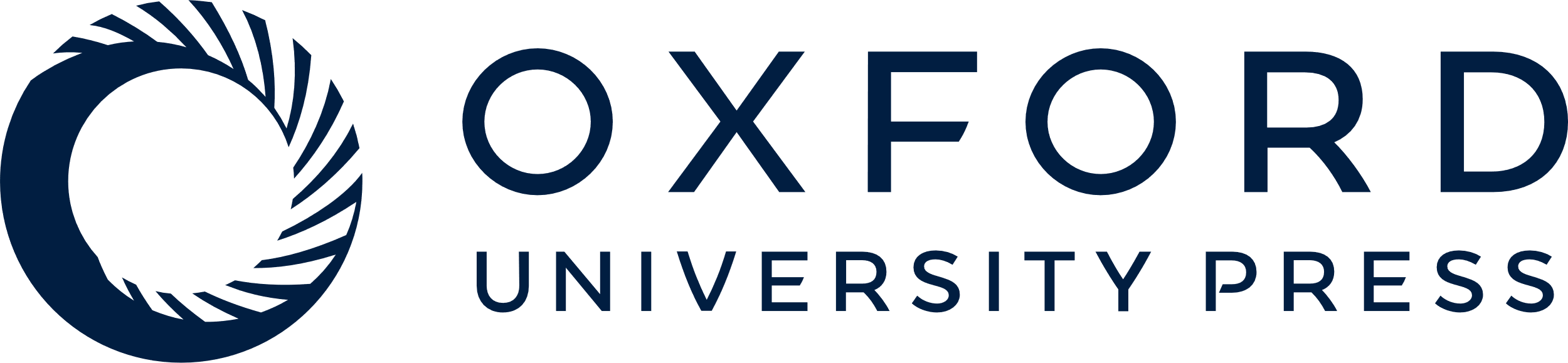 [Speaker Notes: Fig. 2 The S&P 500 index between April 28, 1989, and February 26, 2009: (a) the posterior mean of Fλ and (b) posterior mean of FJ using the Inf-Sup Gamma OU (solid line) and the Inf-Sup NP OU (dashed line)


Unless provided in the caption above, the following copyright applies to the content of this slide: © Oxford University Press 2011]
Fig. 3 The S&P 500 index between April 28, 1989, and February 26, 2009: posterior mean volatility in the three ...
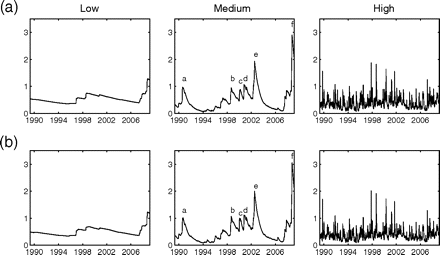 Journal of Financial Econometrics, Volume 9, Issue 3, Summer 2011, Pages 519–549, https://doi.org/10.1093/jjfinec/nbq027
The content of this slide may be subject to copyright: please see the slide notes for details.
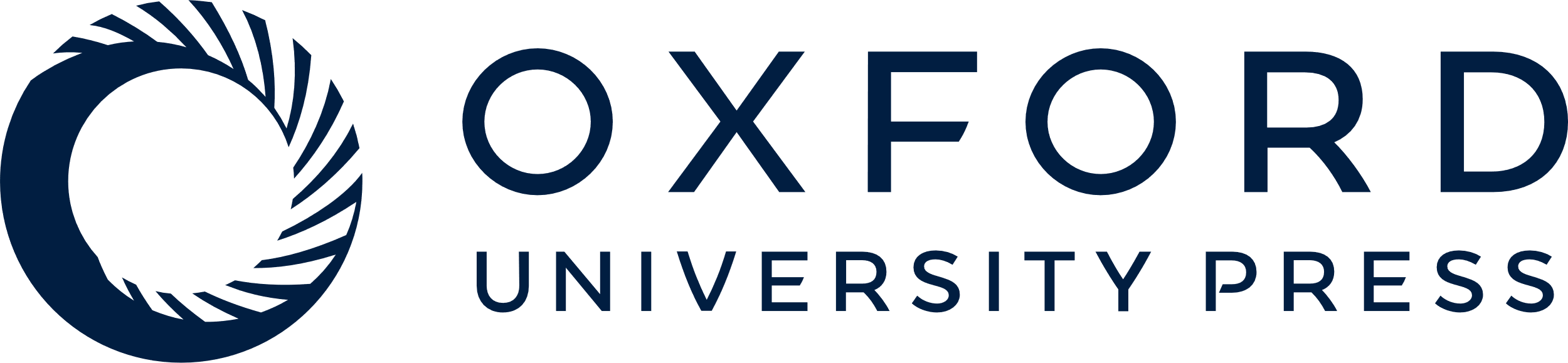 [Speaker Notes: Fig. 3 The S&P 500 index between April 28, 1989, and February 26, 2009: posterior mean volatility in the three frequency categories using (a) the Inf-Sup Gamma OU model and (b) the Inf-Sup NP OU model


Unless provided in the caption above, the following copyright applies to the content of this slide: © Oxford University Press 2011]
Fig. 4 The returns for the NASDAQ 100, FTSE 100, and Nikkei 225 indices
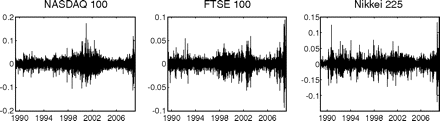 Journal of Financial Econometrics, Volume 9, Issue 3, Summer 2011, Pages 519–549, https://doi.org/10.1093/jjfinec/nbq027
The content of this slide may be subject to copyright: please see the slide notes for details.
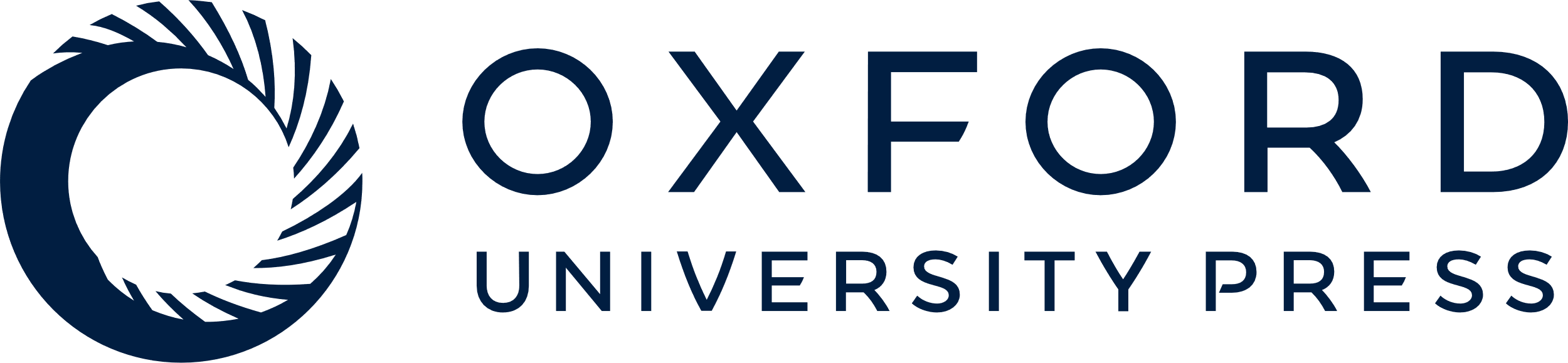 [Speaker Notes: Fig. 4 The returns for the NASDAQ 100, FTSE 100, and Nikkei 225 indices


Unless provided in the caption above, the following copyright applies to the content of this slide: © Oxford University Press 2011]
Fig. 5 The posterior mean of FJ for the NASDAQ 100, FTSE 100, and Nikkei 225 indices using the Inf-Sup ...
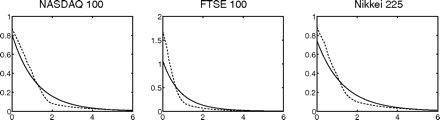 Journal of Financial Econometrics, Volume 9, Issue 3, Summer 2011, Pages 519–549, https://doi.org/10.1093/jjfinec/nbq027
The content of this slide may be subject to copyright: please see the slide notes for details.
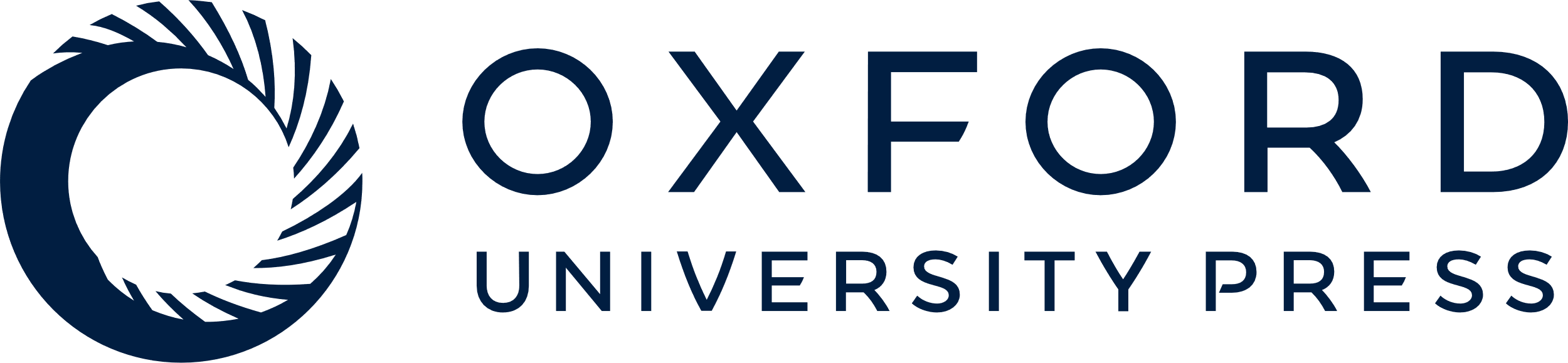 [Speaker Notes: Fig. 5 The posterior mean of FJ for the NASDAQ 100, FTSE 100, and Nikkei 225 indices using the Inf-Sup Gamma OU (solid line) and the Inf-Sup NP OU (dashed line)


Unless provided in the caption above, the following copyright applies to the content of this slide: © Oxford University Press 2011]
Fig. 6 The posterior mean of Fλ for the NASDAQ 100, FTSE 100, and Nikkei 225 indices using the Inf-Sup ...
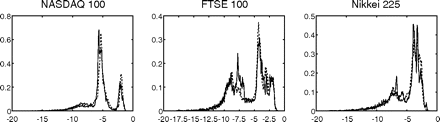 Journal of Financial Econometrics, Volume 9, Issue 3, Summer 2011, Pages 519–549, https://doi.org/10.1093/jjfinec/nbq027
The content of this slide may be subject to copyright: please see the slide notes for details.
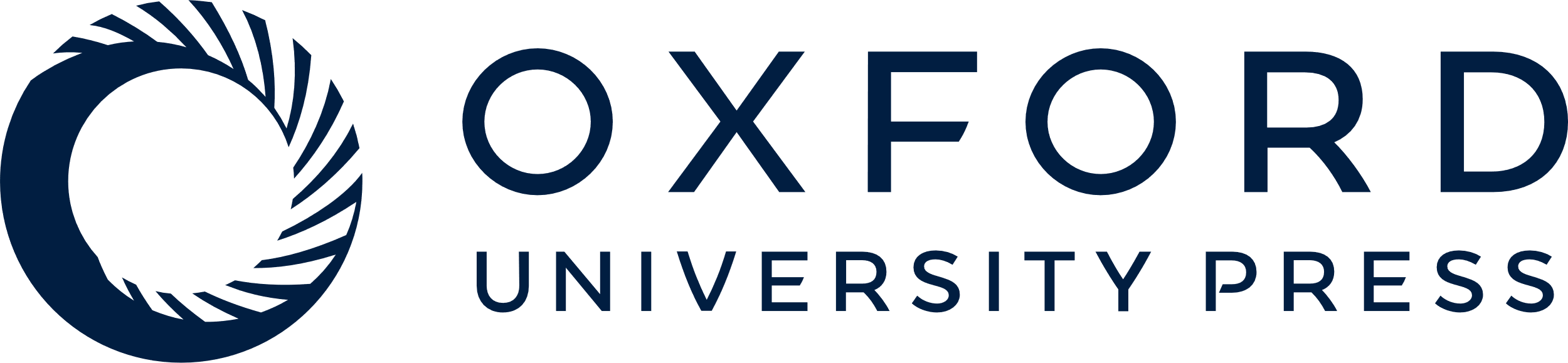 [Speaker Notes: Fig. 6 The posterior mean of Fλ for the NASDAQ 100, FTSE 100, and Nikkei 225 indices using the Inf-Sup Gamma OU (solid line) and the Inf-Sup NP OU (dashed line)


Unless provided in the caption above, the following copyright applies to the content of this slide: © Oxford University Press 2011]
Fig. 7 Posterior median of the volatility (solid line) with 95% credible interval (dashed line) for the NASDAQ 100, ...
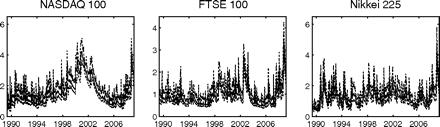 Journal of Financial Econometrics, Volume 9, Issue 3, Summer 2011, Pages 519–549, https://doi.org/10.1093/jjfinec/nbq027
The content of this slide may be subject to copyright: please see the slide notes for details.
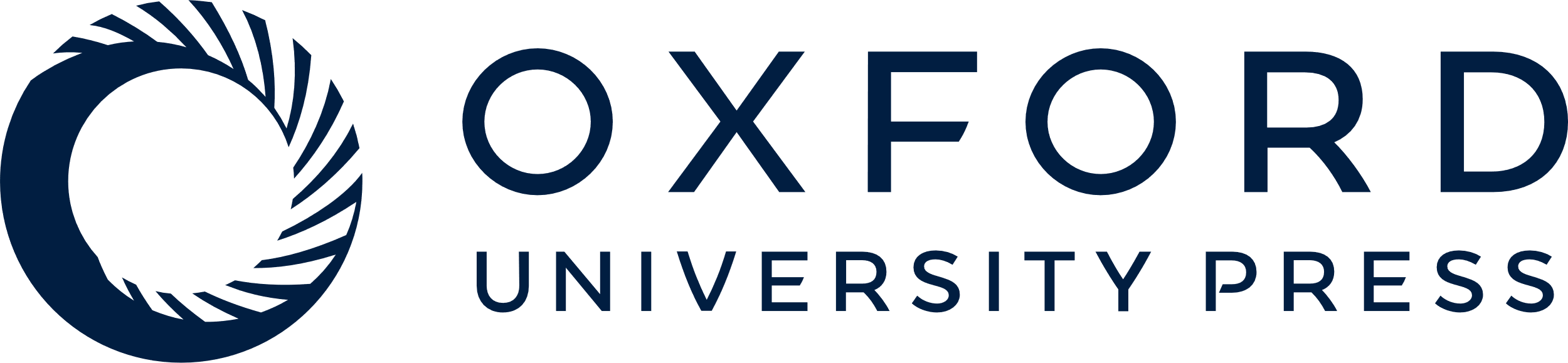 [Speaker Notes: Fig. 7 Posterior median of the volatility (solid line) with 95% credible interval (dashed line) for the NASDAQ 100, FTSE 100, and Nikkei 225 indices using the Inf-Sup NP OU


Unless provided in the caption above, the following copyright applies to the content of this slide: © Oxford University Press 2011]
Fig. 8 The posterior mean volatility in the medium-frequency category for the NASDAQ 100, FTSE 100, and Nikkei 225 ...
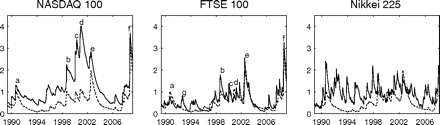 Journal of Financial Econometrics, Volume 9, Issue 3, Summer 2011, Pages 519–549, https://doi.org/10.1093/jjfinec/nbq027
The content of this slide may be subject to copyright: please see the slide notes for details.
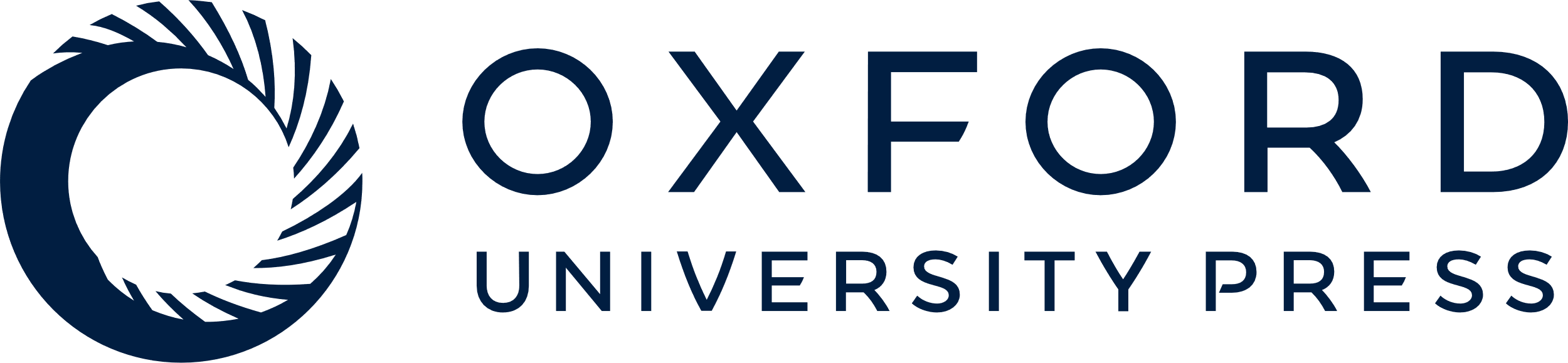 [Speaker Notes: Fig. 8 The posterior mean volatility in the medium-frequency category for the NASDAQ 100, FTSE 100, and Nikkei 225 (solid line) with the posterior mean volatility in the medium-frequency category for the S&P 500 index (dashed line)


Unless provided in the caption above, the following copyright applies to the content of this slide: © Oxford University Press 2011]
Fig. 9 The posterior mean volatility in the three frequency categories for the NASDAQ 100, FTSE 100, and Nikkei 225 ...
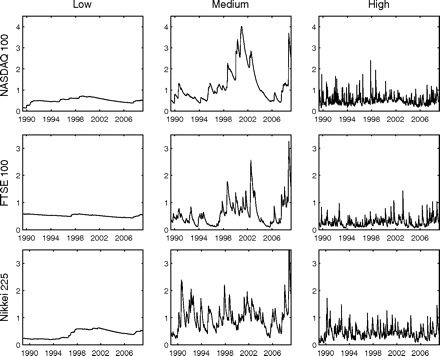 Journal of Financial Econometrics, Volume 9, Issue 3, Summer 2011, Pages 519–549, https://doi.org/10.1093/jjfinec/nbq027
The content of this slide may be subject to copyright: please see the slide notes for details.
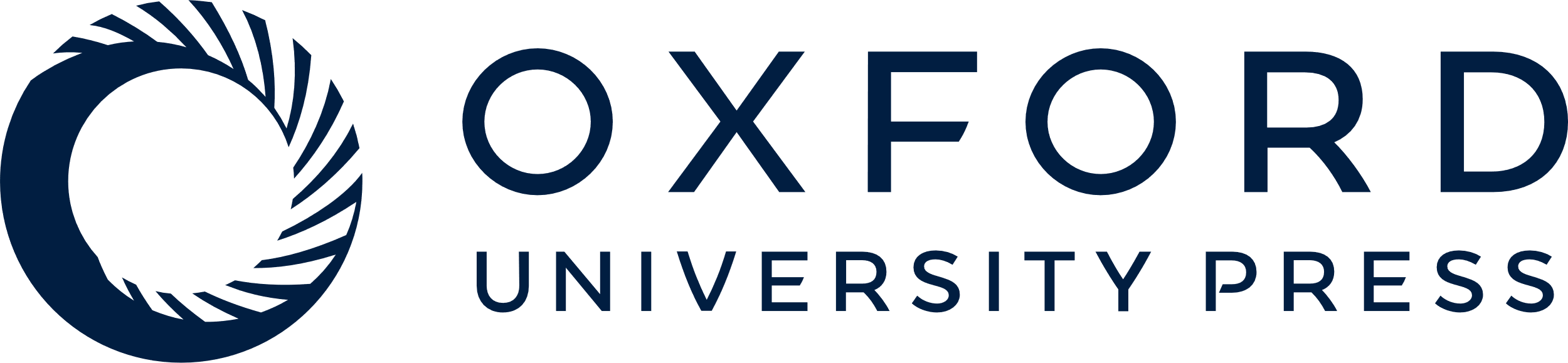 [Speaker Notes: Fig. 9 The posterior mean volatility in the three frequency categories for the NASDAQ 100, FTSE 100, and Nikkei 225 using the Inf-Sup NP OU model


Unless provided in the caption above, the following copyright applies to the content of this slide: © Oxford University Press 2011]